Template container guide
Please follow this container guide for brand consistency:
All text, images should stay within this white area.
The red (grey, white or black) line on the left should be on every page and should not be moved to create more space.
The blue line demonstrates where the “circle” ends.
The Webcertain logo should always be placed bottom right and at the size demonstrated here (in either grey, white or black).
The red line “circles” and logo should be the same colour per slide.
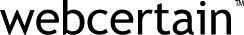 [Speaker Notes: Turn the ‘guides’ on (right click > Grid and Guides… > Guides) if this will help you when putting your slides together]
Webcertain brand colours - greys
Black
#000000
White
#FFFFFF
Charcoal black
#20202F
Gunmetal grey
#757584
Stone grey
#BBBBBB
Shadow grey
#303641
Steel grey
#88BBBE
Cloud grey
#CCCCCC
Steel grey
#3F4B52
Battleship grey
#97979B
Platinum
#E0E0E0
Storm grey
#666666
Silver
#AAAAAA
Pearl grey
#EEEEEE
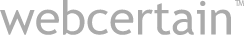 [Speaker Notes: Webcertain brand colours – please don’t divert from these, unless for background pictures/images]
Webcertain brand colours
Action blue
#5BA4F4
Button blue
#125AAF
Active blue
#2D83EB
Go green
#1ABC9C
Go green
#13D0A8
Grange green
#83DFCC
Retail red
#F01E2E
Retail red
#FE386A
Reach red
#EB98A3
Assist gold
#FFB515
Assist gold
#FECC47
Area amber
#FAD090
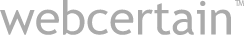 [Speaker Notes: Webcertain brand colours – please don’t divert from these, unless for background pictures/images]
Secondary colour palette
Crayola Orange
# FF7A33
Crayola Orange
# FF955C
Crayola Orange
#FFAF85
Midnight Purple
# 45007D
Midnight Purple
# 613096
Midnight Purple
# 9A8FC9
Forest Green
# A1B0A7
Forest Green
# 143A24
Forest Green
# 436150
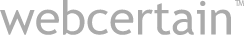 [Speaker Notes: Webcertain brand colours – please don’t divert from these, unless for background pictures/images]
Fonts
The Webcertain font is Lato – no other fonts are acceptable (if Lato isn’t available, Arial is the only other font you can use).
Headings – “Lato” (not bold).
Bullet points and paragraphs – “Lato Light” (size 16).
You may use any variations of the Lato font.
The colours need to be chosen from the brand colours provided, all text should either be black, white or grey (#AAAAAA).
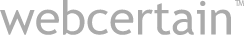 Images
Images need to be chosen carefully – remember, these may be going on the website so any images found from a search engine are not OK.

Be careful in choosing images if you are planning to add text to these – the text needs to be clear to read.

You can use free images from Unsplash or alternatively use any of the images we have saved and resized on SharePoint. 

If you need any help with finding suitable images – drop the Creative team an email and we will help you! (development@webcertain.com)
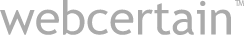 Spacing
Try not to “squash” content together – if you need to show ten bullet points, for example, try and split them onto multiple slides.

Do not move the line on the left to create more space.

If you need any help with spacing your content out – drop the Creative team an email and we will help you! (development@webcertain.com)
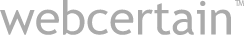 Editorial style guidelines
All titles must be written in sentence case.

Where bulleted text is a complete sentence, standard sentence rules apply.

Where bulleted text is not a complete sentence, always start with a lower case letter. Do not end with a full stop.

Use British English.

Editorial style guidelines are explained fully in Webcertain’s brand guidelines – read these if you are unsure of anything.
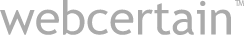 Bullet point styles
basic option

icon options

icon options

icon options

icon options

icon options

icon options
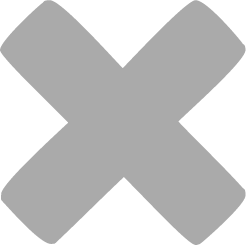 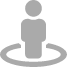 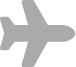 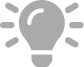 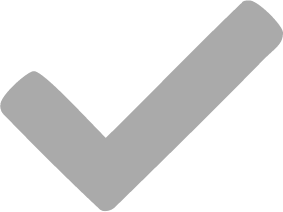 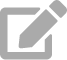 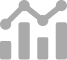 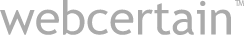 [Speaker Notes: Choose any of the bullet point styles we have available]
Bullet point styles
lorem ipsum
lorem ipsum
lorem ipsum lorem ipsum
lorem ipsum
lorem ipsum
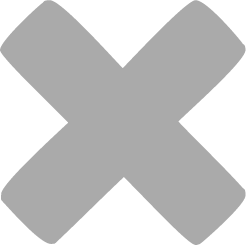 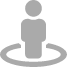 lorem ipsum
lorem ipsum
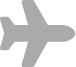 lorem ipsum
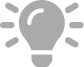 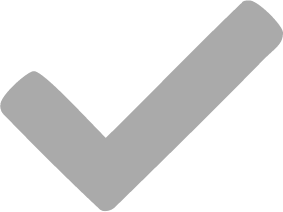 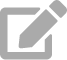 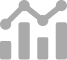 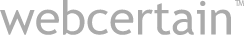